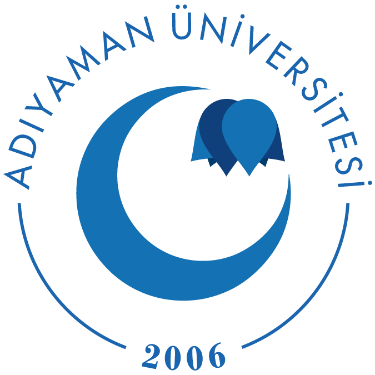 KURUM İÇİ VE KURUM DIŞI DEĞERLENDİRME RAPORLARININ BİLGİLENDİRME TOPLANTISI

ENGELLİ ÖĞRENCİ BİRİM KOORDİNATÖRLÜĞÜ 




ADIYAMAN ÜNİVERSİTESİ


 2021
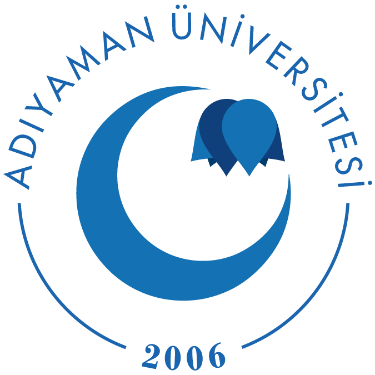 KURUM İÇİ DEĞERLENDİRME RAPORU









ADIYAMAN ÜNİVERSİTESİ


 2021
1. Engelli Öğrenci Birimi Koordinatör ve Koordinatör Yardımcısı Ataması Gerçekleşti


YAPILAN FAALİYET
28 Eylül 2021 tarihinde Engelli Öğrenci Birimi Koordinatörü olarak Arş. Gör. Nurullah TÜRK’ün, 10 Ekim 2021 tarihinde Engelli Öğrenci Birimi Koordinatör Yardımcısı olarak Uzm. Psk. Cihat ÇELİK’in ataması yapıldı.
2. Ara Sınav ve Final Sınavlarında YÖK’ün B.30.0.EÖB-199-5964 Sayılı Karara Göre Engelli Öğrenciler İçin Düzenleme Yapıldı.

YAPILAN FAALİYET
11 Ekim 2021 tarihi itibariyle Fakülte/Yüksekokul/MYO/Enstitü ve Bölüm Başkanlıklarınızda bulunan engelli öğrencilerimize yönelik yapılacak olan ara sınav ve final sınavlarının engelli öğrencilerimize fırsat eşitliği sağlanması amacıyla engel durumlarına uygun şekilde YÖK’ün ilgili kararına göre sınavlarının yapılması kararlaştırılarak birimlere bildirilmiştir.
3. Pasif Durumda Olan Üniversitemiz "Engelsiz Yaşam Kulübü" Aktif Hala Getirildi.


YAPILAN FAALİYET
20 Ekim 2021 tarihinde Özel Eğitim Bölümü öğrencileriyle birlikte "Engelsiz Yaşam Kulübü" aktif hale getirilmiştir. Kulübün akademik danışmanı olarak Koordinatörümüz Arş. Gör. Nurullah TÜRK seçilmiştir.
4. Akademik Birimlerimizde Engelli Öğrencilerimize Yardımcı Olmak Amacıyla Engelli Birim Danışmanı Ataması Yapıldı


YAPILAN FAALİYET
Engelli öğrencilerimize akademik ve sosyal hayatlarında destek vermek, soru ve sorunlarını dinlemek, yardımcı olmak ve Üniversitemiz Engelli Öğrenci Birimi çalışmalarına destek olmak amacıyla Fakülte/Yüksekokullarında görevli öğretim elemanları arasından Engelli Öğrenci Danışmanı görevlendirilmiştir. 
Akademik Birim Temsilcileri Listesi
5. 15 Ekim Dünya Görme Engelliler ve Beyaz Baston Güvenlik Günü 


YAPILAN FAALİYET
Üniversitemizde 15 Ekim Dünya Görme Engelliler ve Beyaz Baston Güvenlik Günü sebebiyle 15 Ekim Cuma Günü 11.30’ da Gençlik Meydanı’nda  Adıyaman Engelli Platformu üyeleri,  Engelli STK’ları ve Engelli Sporcular üniversitemizde misafir edilerek öğrencilerimizin de katılımlarıyla empati etkinliği düzenlendi.
ADYÜ'den Beyaz Baston Farkındalık Etkinliği
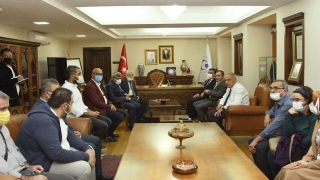 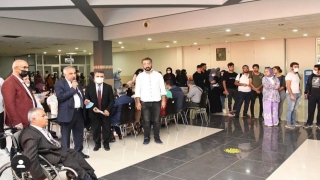 6. 3 Aralık Dünya Engelliler Günü ENGEL-SİZLİK Sempozyumu yapıldı.


YAPILAN FAALİYET
ADYÜ olarak Türkiye’de ‘Engellilikle’ ilgili disiplinler arası en büyük sempozyumlardan birini gerçekleştirdik. Bu sempozyumumuzun ilk oturumunda Tıp Fakültesi Öğretim Üyeleri’yle birlikte  Konuşma, İşitme, Odyoloji, Ortopedik, Görme ve Zihinsel Engellilik ile ilgili son dönemde Tıp’ta yaşanan gelişmeleri ele aldık.
ADYÜ'den Dev Sempozyum
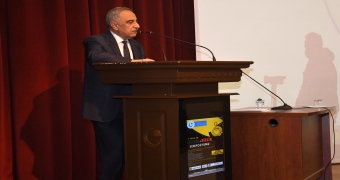 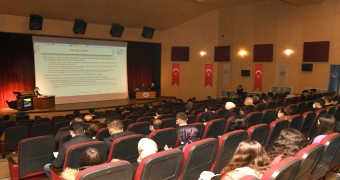 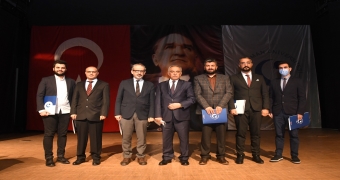 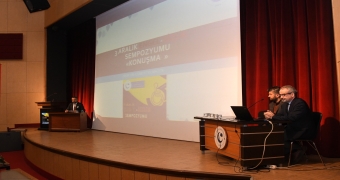 6. 3 Aralık Dünya Engelliler Günü ENGEL-SİZLİK Sempozyumu yapıldı.

YAPILAN FAALİYET
ENGEL-SİZLİK Sempozyumunun 2. oturumunda “Türkiye’de Engelli Olmak, Sosyal Hizmet ve Eğitim” konusunu işledik. 
ENGEL-SİZLİK Sempozyumu 2. Oturumunu Gerçekleştirdik
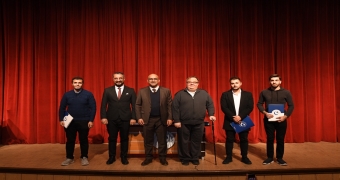 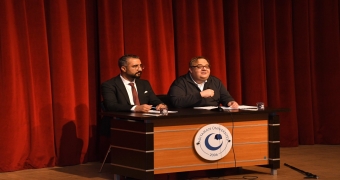 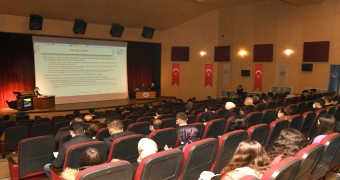 6. 3 Aralık Dünya Engelliler Günü ENGEL-SİZLİK Sempozyumu yapıldı.


YAPILAN FAALİYET
Sempozyumumuzun sonunda ilimizdeki engelli vatandaşlarımız ve engelli öğrencilerimiz için sosyal ve kültürel alandaki ilk etkinliklerden biri olma özelliği taşıyan Konseri gerçekleştirdik. 

ADYÜ'den Engellilere Yönelik Kültür ve Konser Etkinliği
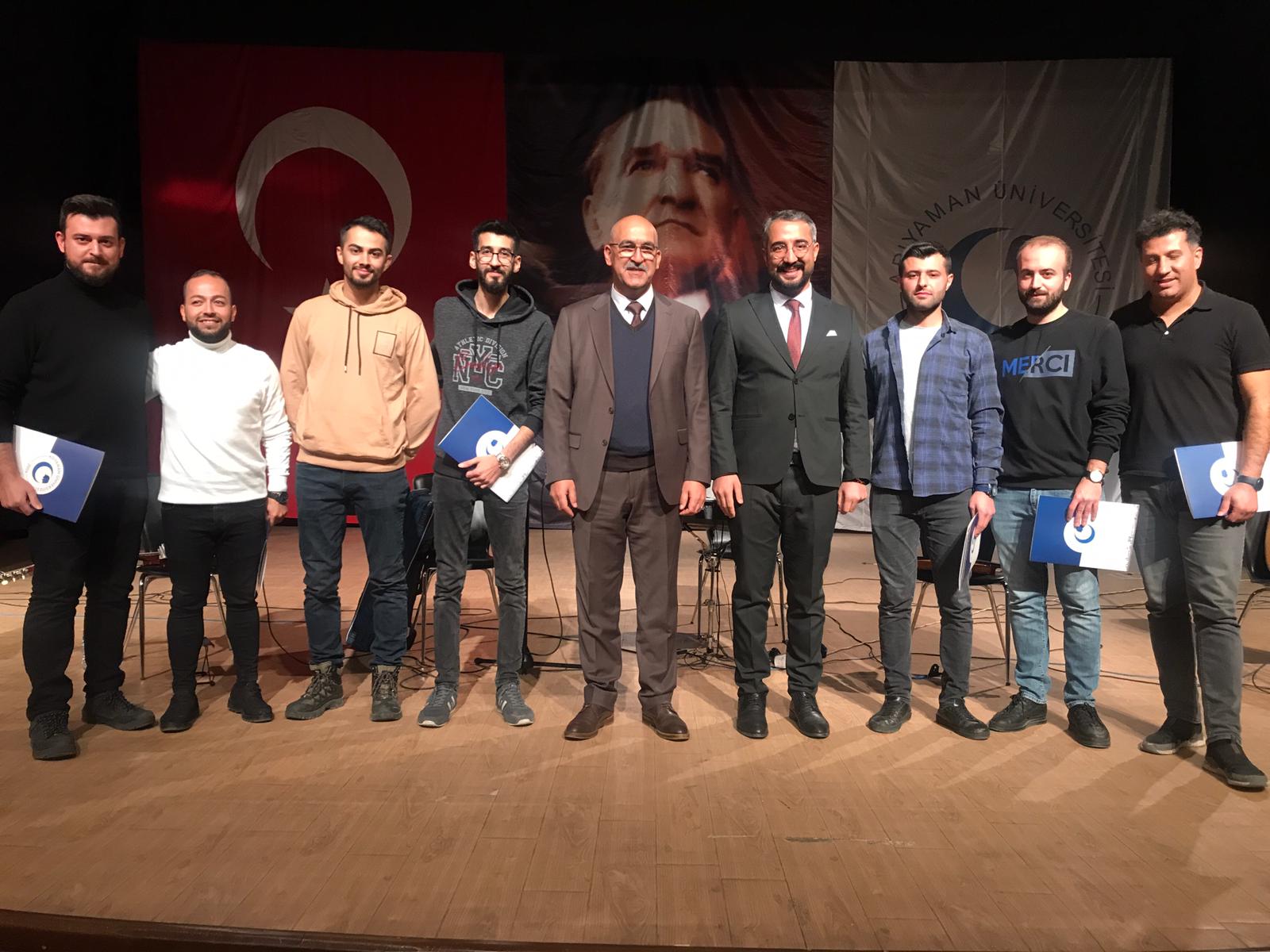 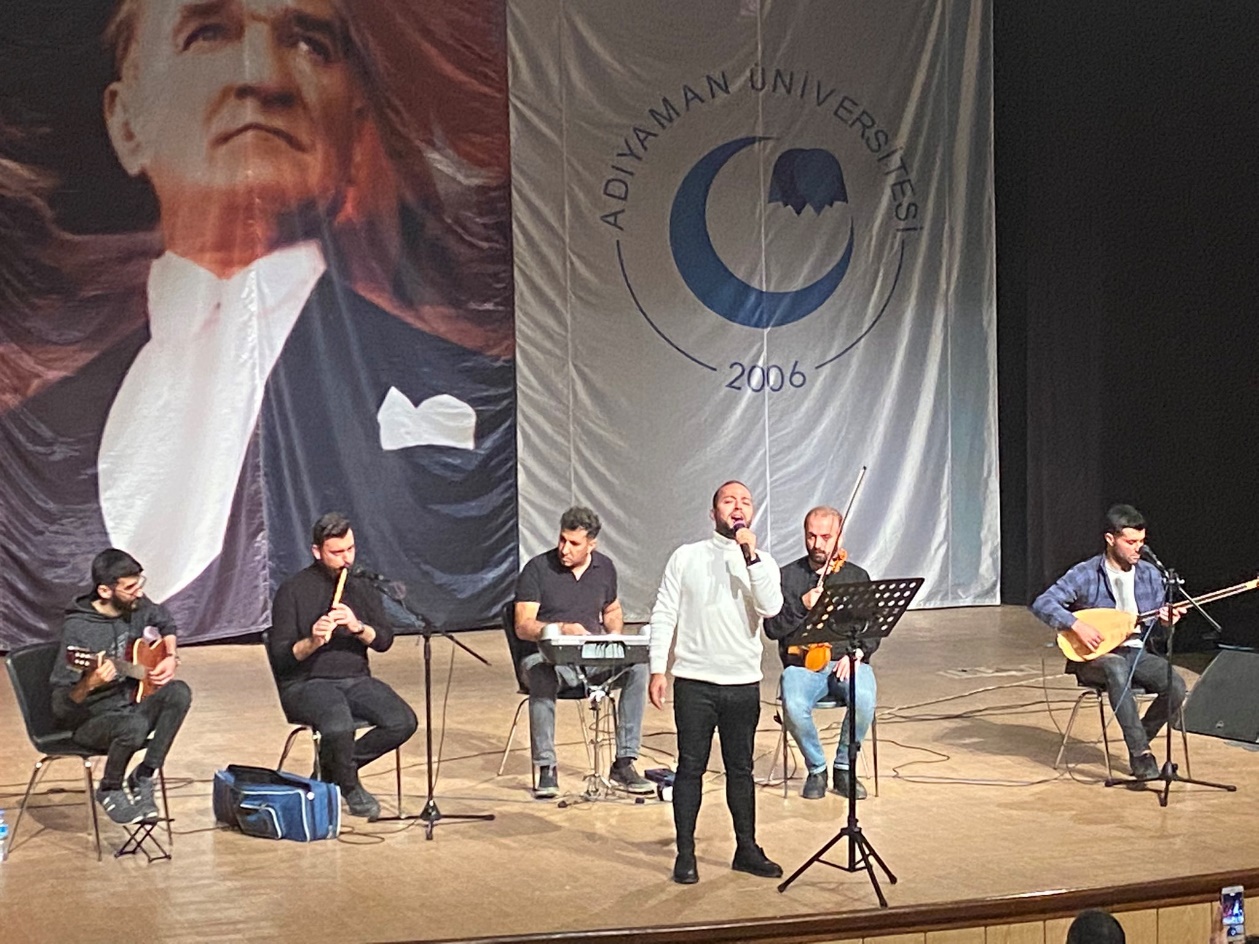 KURUM DIŞI DEĞERLENDİRME RAPORU









ADIYAMAN ÜNİVERSİTESİ

 2021
1. Adıyaman’daki Engelli Dernekleriyle Bir Araya Gelindi


YAPILAN FAALİYET
14 Ekim 2021 tarihinde ADYÜ Engelli Öğrenci Birimi Koordinatörlüğü olarak Adıyaman Engelli Platformu toplantısına katıldık. Toplantıda gündeme dair değerlendirmeler yapılarak engelli dernekleriyle istişarede bulunuldu. 
Toplantıya Adıyaman Down Sendromlular Derneği, Anadolu Engelliler Derneği, Anadolu Bedensel Engelliler Spor Kulübü Derneği, Adıyaman Görme Engelliler Spor Kulübü Derneği, GAP Görmeyenler Derneği, Beyazay Adıyaman Şubesi, Adıyaman Zihinsel Engelliler Aileler Derneği, Anadolu GAP Görmeyenler Derneği, Gör-Bir Adıyaman Şubesi, Yamanlar Gör-Bir Spor Kulübü Derneği, Adıyaman Sağlık-Sen Engelli Koordinatörlüğü, Adıyaman Kent Konseyi Engelliler Meclisi Başkanlığı, Adıyaman Özel Sporcular Gençlik ve Spor Derneği, Türkiye Engelliler Meclisi Adıyaman Şubesi, Adıyaman Müftülüğü Engelli Koordinatörlüğü temsilcileri katıldı.
Engelli Öğrenci Koordinatörlüğü Öncülüğünde Engelli Dernekleri Toplandı
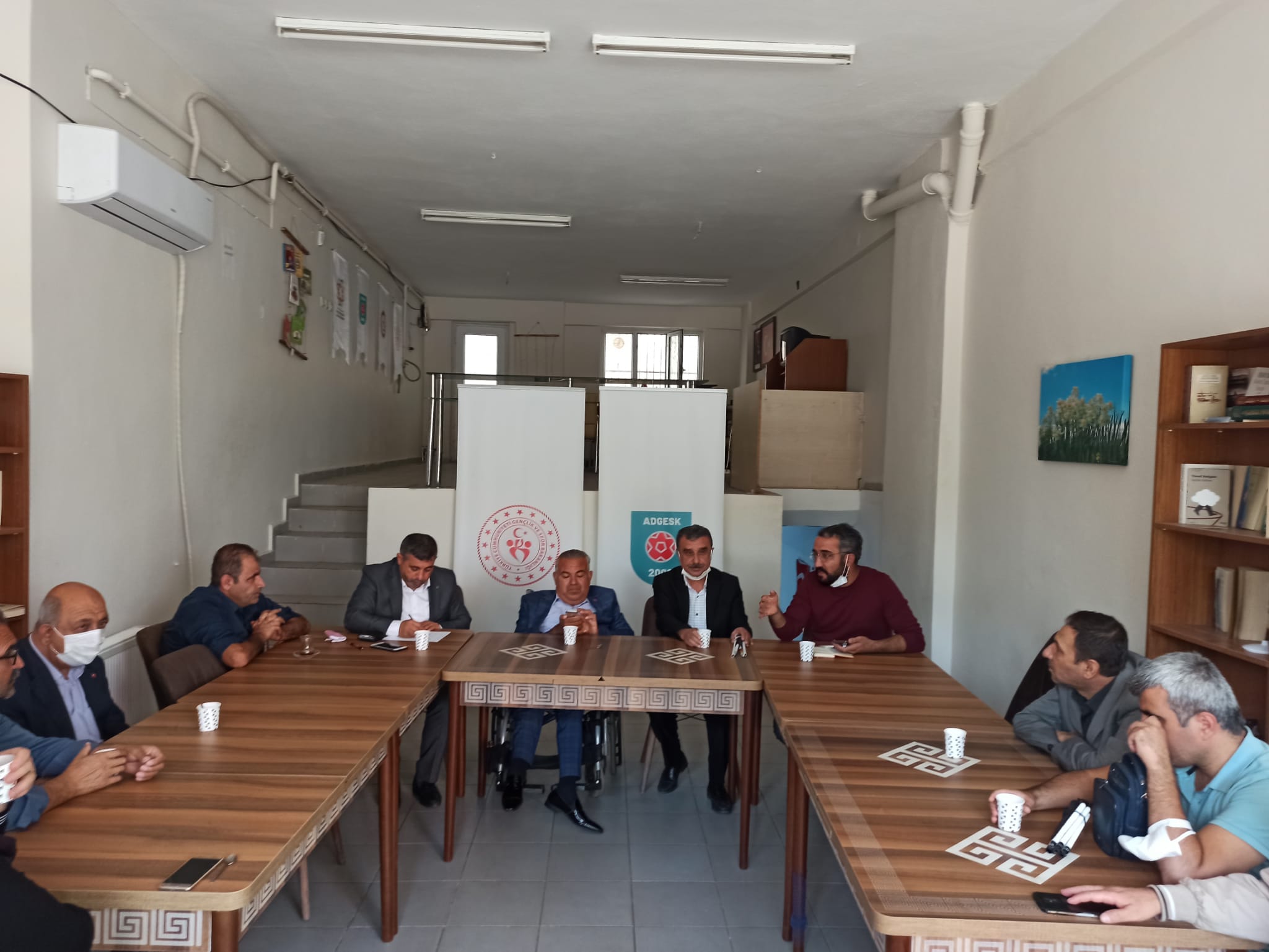 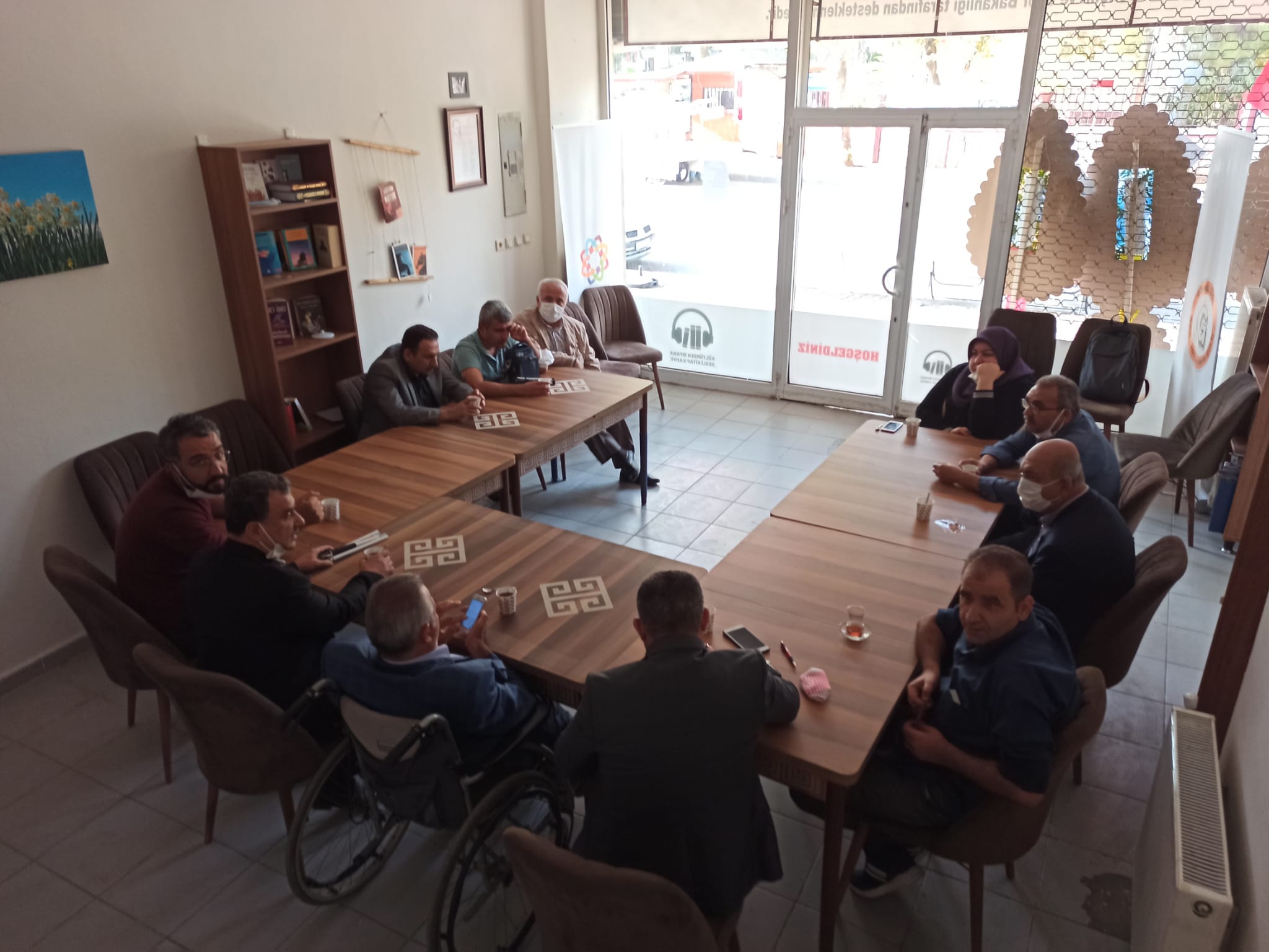 2. 15 Ekim Dünya Görme Engelliler ve Beyaz Baston Güvenlik Günü Vali Ziyareti Gerçekleştirildi 

YAPILAN FAALİYET
ADYÜ Engelli Koordinatörlüğü olarak Engelli Dernekleriyle Birlikte Adıyaman Valisi Mahmut Çuhadar'ı ziyaret ederek Üniversitemiz faaliyetlerini anlattık.
ADYÜ Engelli Öğrenci Koordinatörlüğü Adıyaman Vali'liği Ziyareti
2. Türkiye'de Görme Engelli Olmak ve Toplumsal Yaşam Adlı Panel Gerçekleşti

YAPILAN FAALİYET
Adıyaman Üniversitesi Engelli Öğrenci Birimi Koordinatörlüğü ve Adıyaman Görme Engelliler Spor Kulübü Derneği işbirliğinde Adıyaman Belediyesi Konferans Salonu'nda "Türkiye’de Görme Engelli Olmak ve Toplumsal Yaşam" adlı panel düzenlendi. 

ADYÜ'den Belediye Konferans Salonu'nda Dev Panel
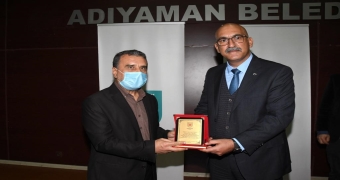 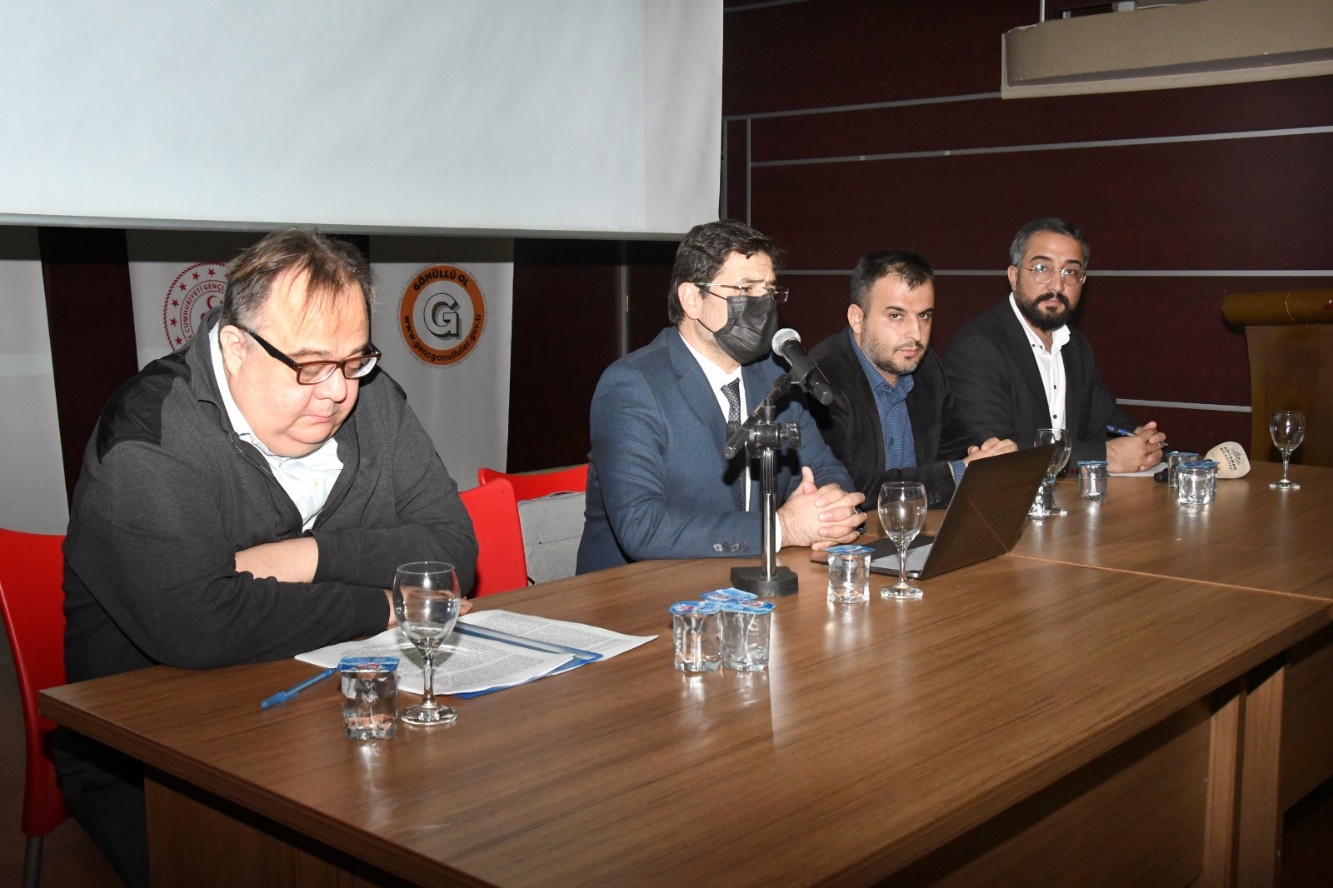 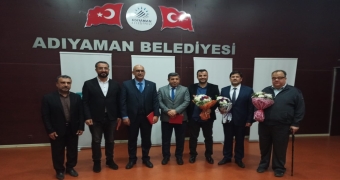 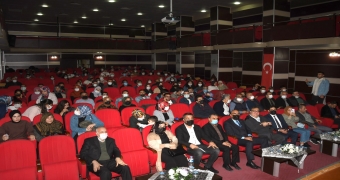